Clinical Sequencing for Rare Disease
Trio exome sequencing
Identify qualifying genotypes
Genetic candidate
Genetic diagnosis
DIAGNOSTIC ANALYSIS FRAMEWORK
Identify rare and functional genetic variation in genes that have previous known association with disease. We look for variants that are
High quality 
MQ>40, QD>2, QUAL>30
Extremely rare
Variants that are represented maximally up to 5 time across internal and external (EVS, ExAC) controls
Present in KnownVar  - ClinVar, HGMD
Previously reported pathogenic
At same or adjacent genomic sites

LoF in genes in KnownVar
LoF - Nonsense, splice donor/acceptor, frameshift
Haploinsufficient gene
Clinvar reported pathogenic LoF variants
ClinGen classification of haploinsufficient
LoF in LoF Depleted genes
pLI score > 0.9
A remarkably successful clinical test
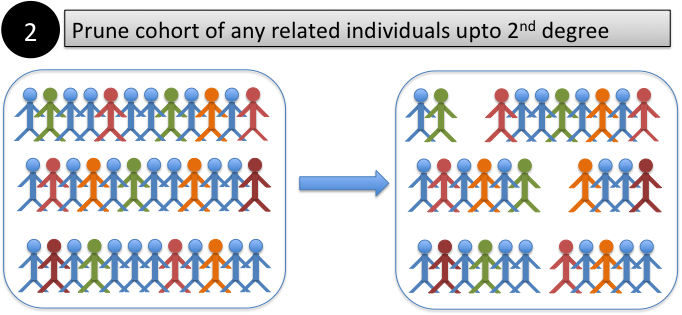 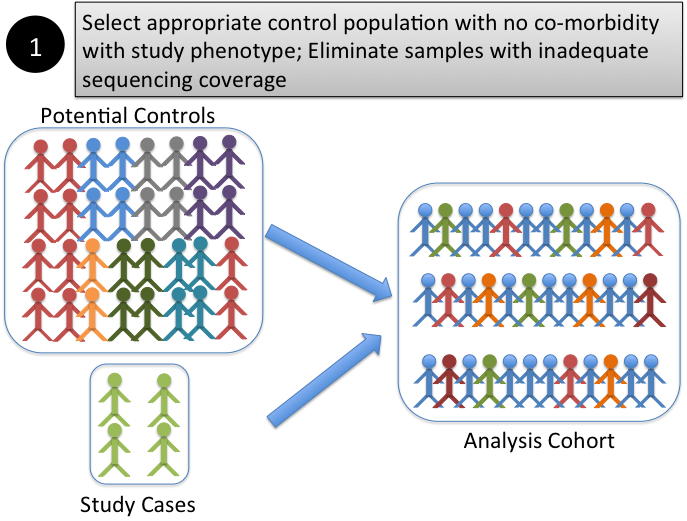 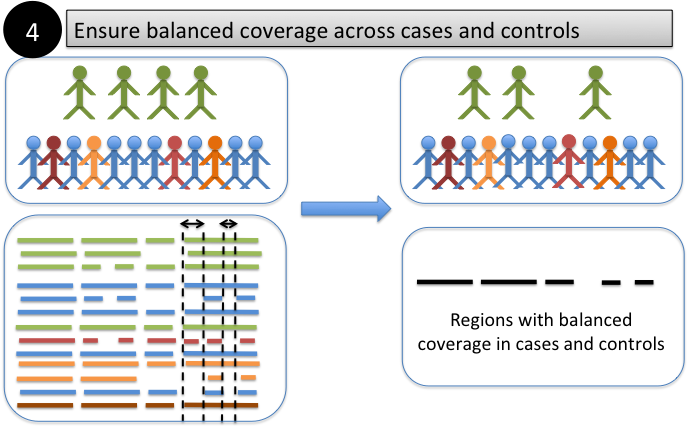 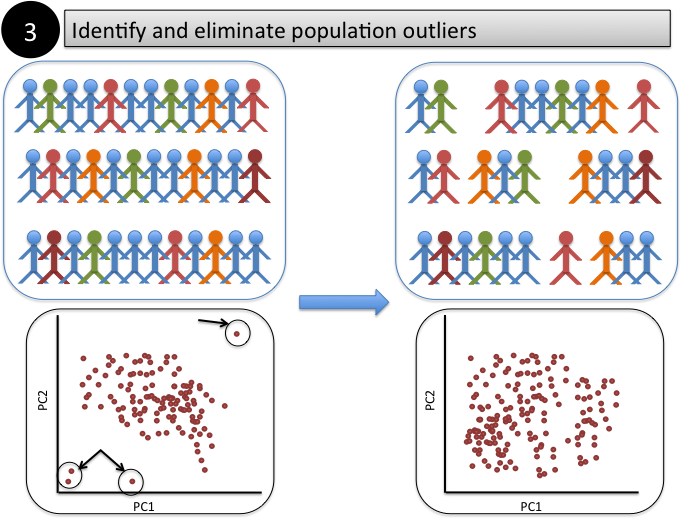 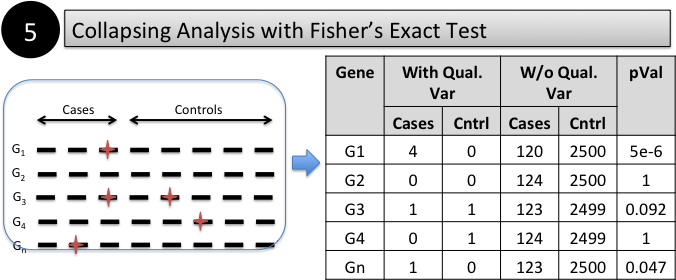 Datasets
Analyses restricted to individuals of European genetic ancestry

Above summaries include only samples passing sequence and bioinformatic QC, known and cryptic 
relatedness testing, and have >85% of the CCDS sequence (~33Mb) covered at least 10-fold
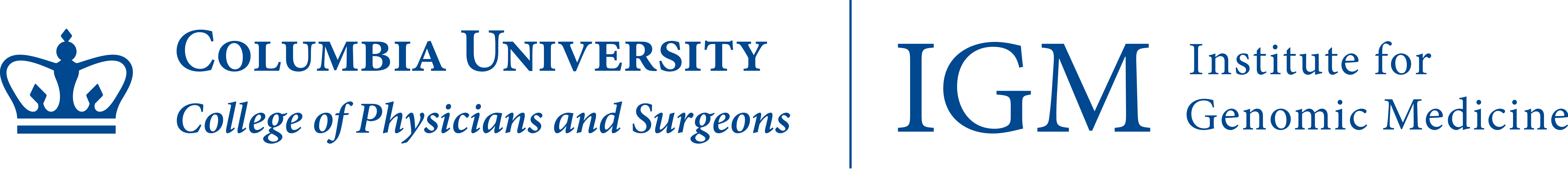 Do patients with epilepsy have more ‘qualifying variants’ in gene X than general controls?
NAFE Fam Hx + (586 vs 3,503)
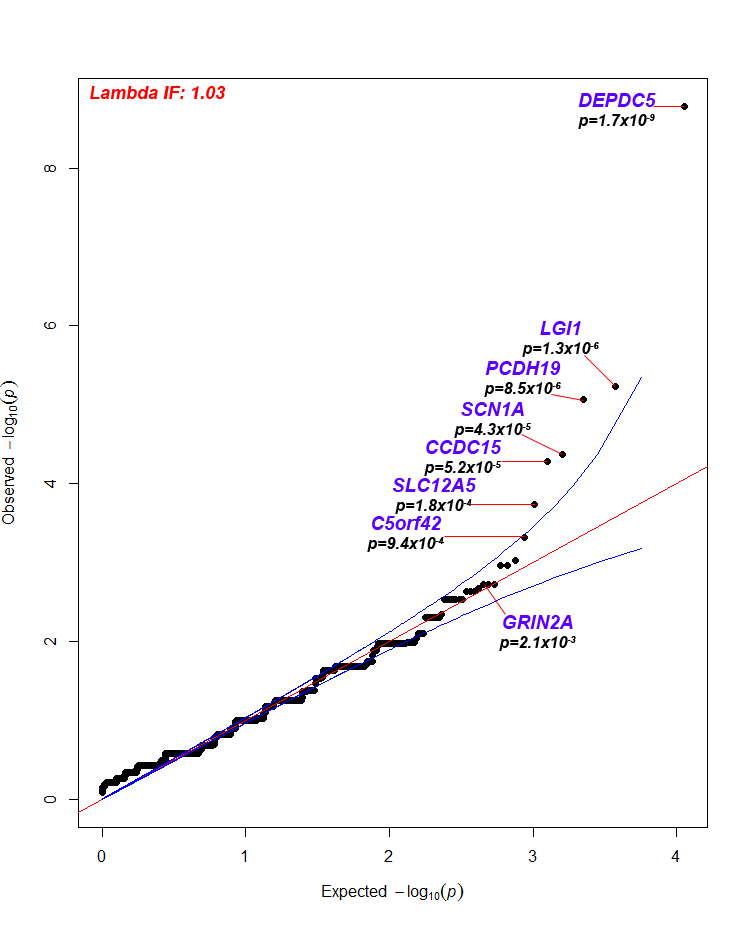 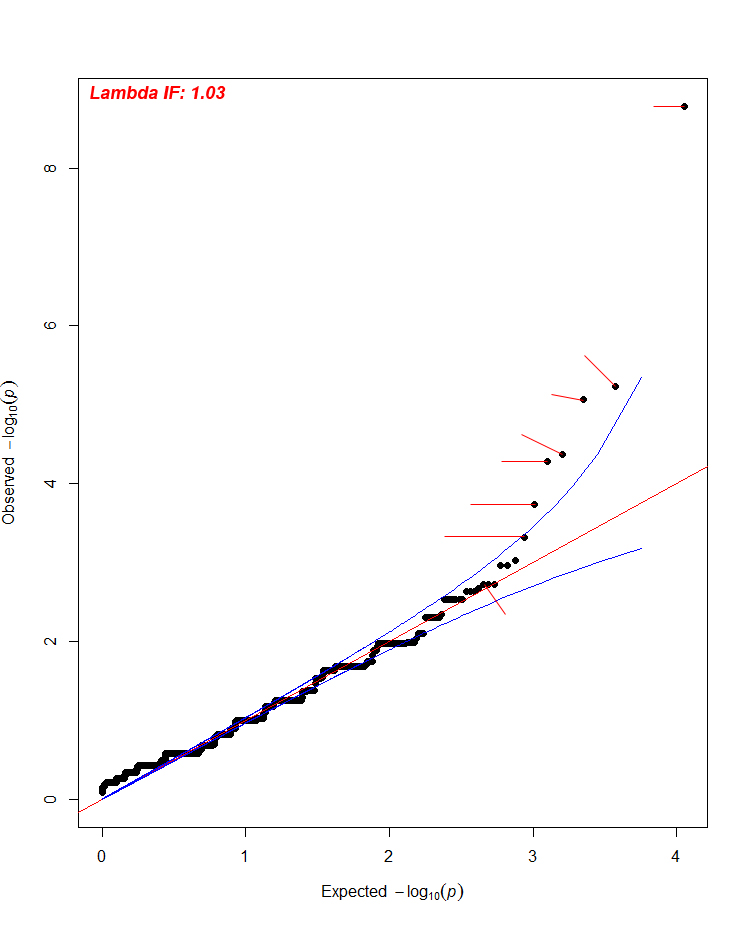 *
Known gene
MGI Seizure
*
*
*
*
*
*
*
*
Summary:
Four of the 30 known genes occupy genome-wide ranks [1-4], p=6x10-12

Interpretation:
Compelling evidence of lower locus heterogeneity for NAFE, relative to GGE. This suggests potentially better genetic tractability for focal epilepsies.
*
*
Qualifying variant:
High confidence variant call
LoF / Polyphen “Probably” prediction
Singleton & absent among ExAC (i.e., ~ <0.0008% MAF)
[Speaker Notes: 30 known genes. Probability of seeing 4/30 known genes among the top 4 positions is 6x10-12 (Hypergeometric)
8.4% cases (49 cases) observed.. 92% excess qualifying mutations across these five genes.]
Do patients with epilepsy have more ‘qualifying variants’ in gene X than general controls?
IGE/GGE (733 vs 3,503)
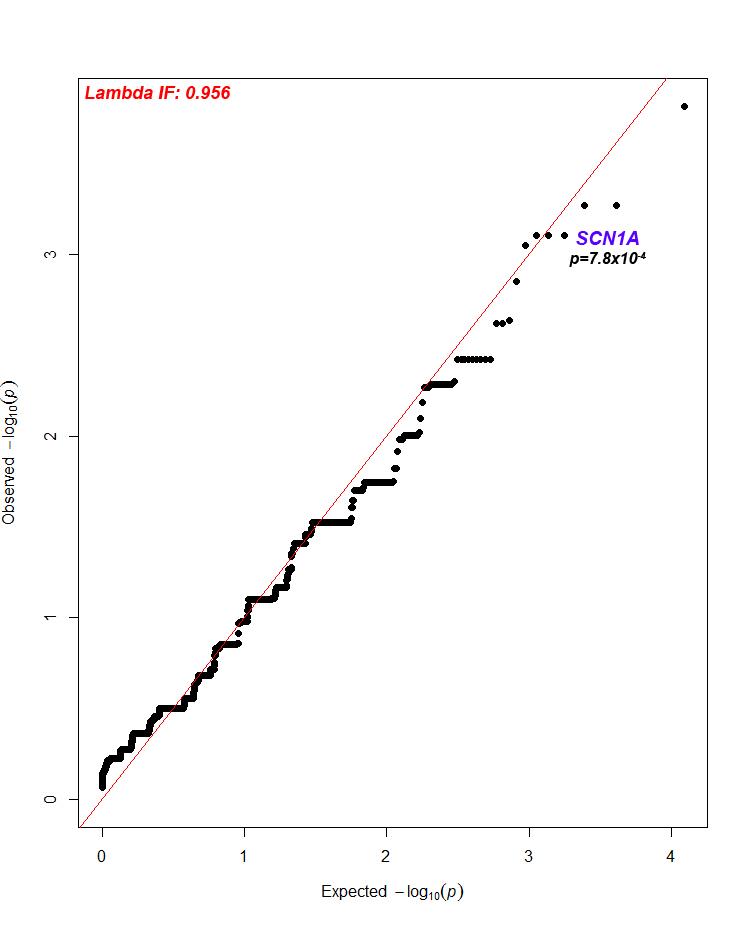 Summary:
No single gene is genome-wide significant:
Adjusted alpha p=4x10-6

Interpretation:
Single genes do not account for a high proportion of GGE risk. Likely due to high genetic and/or phenotypic heterogeneity.
Qualifying variant:
High confidence variant call
LoF / Polyphen “Probably” prediction
Singleton & absent among ExAC (i.e., ~ <0.0008% MAF)
[Speaker Notes: <0.001% (less than 1 in 130K)]
Sporadic NAFE (658 vs 1,882)
Family History (586 vs 1,621)
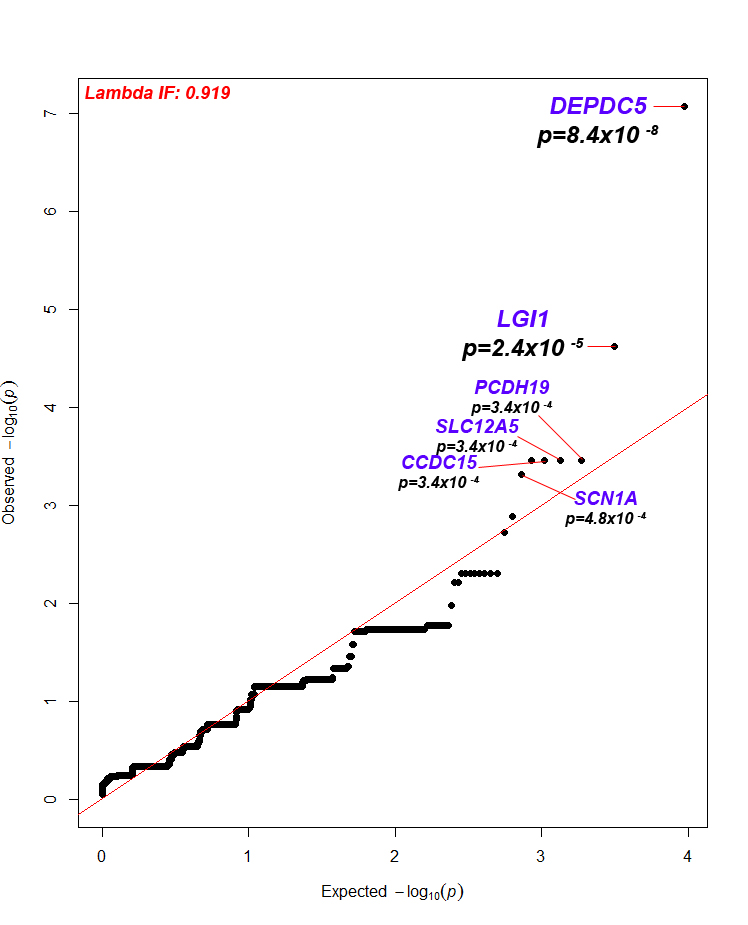 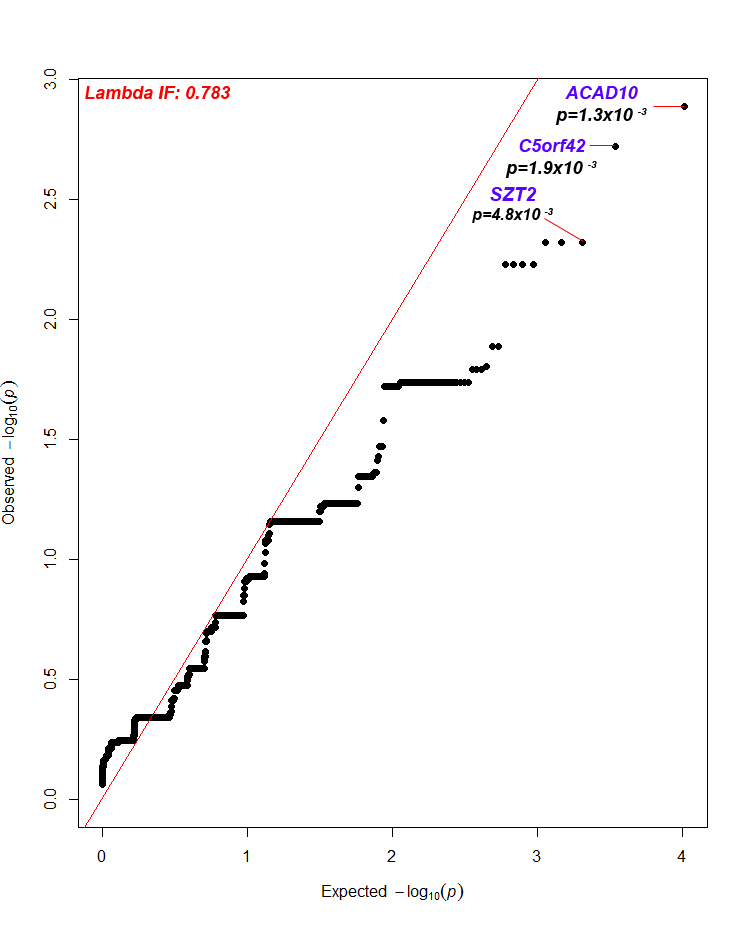 [Speaker Notes: Probability of observing a qualifying variant in any given sample in any given gene is ~0.0009 (aka 0.09%)
C5orf42 is ranked 20th among familial cases and 2nd among sporadic]
Enrichment of qualifying variants among 43 known epilepsy genes
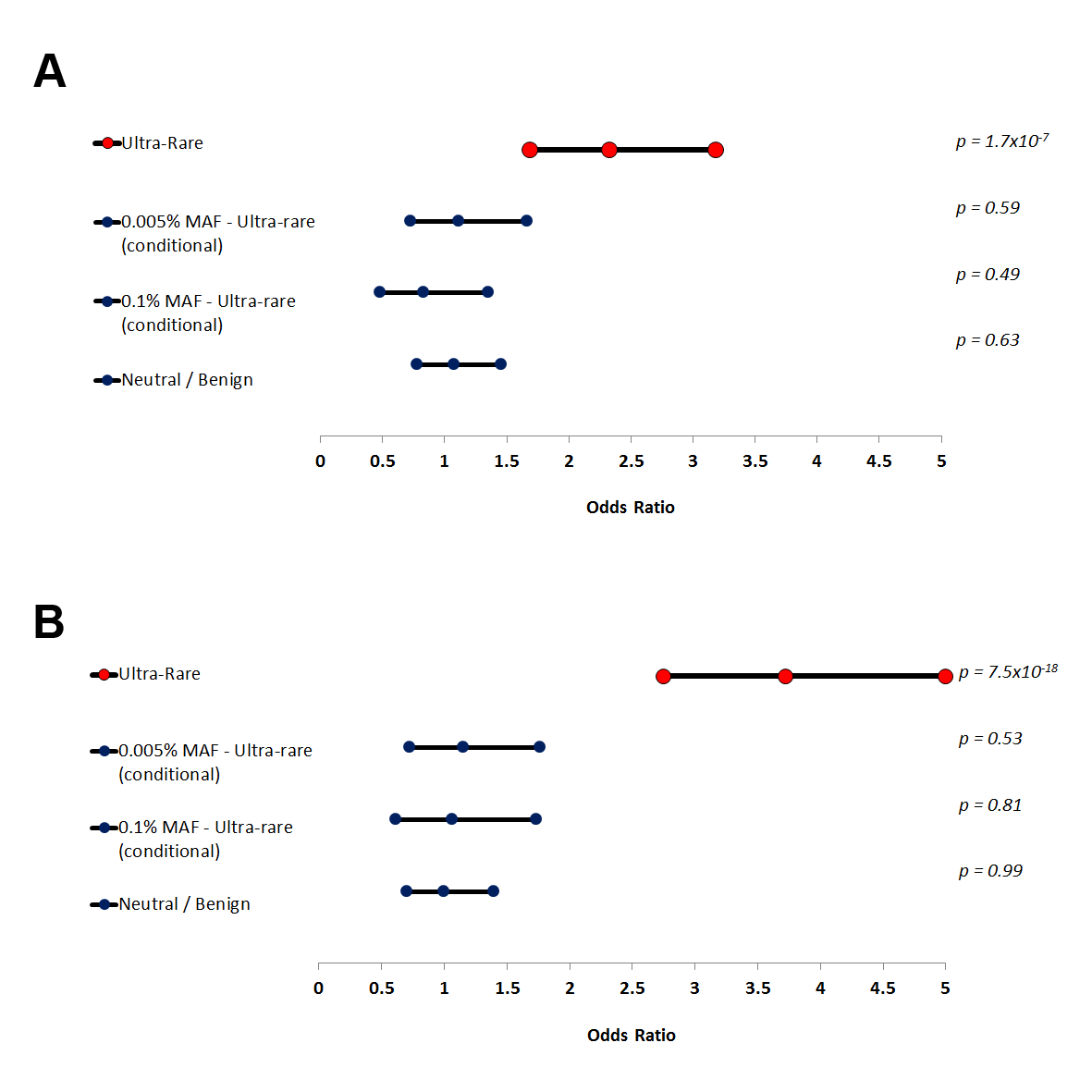 Ultra-rare
p=1.7x10-7
p=0.59
0.005% MAF – Ultra-rare
(conditional)
p=0.49
0.1% MAF – Ultra-rare
(conditional)
GGE
p=0.63
Neutral/Benign
Odds Ratio
Ultra-rare
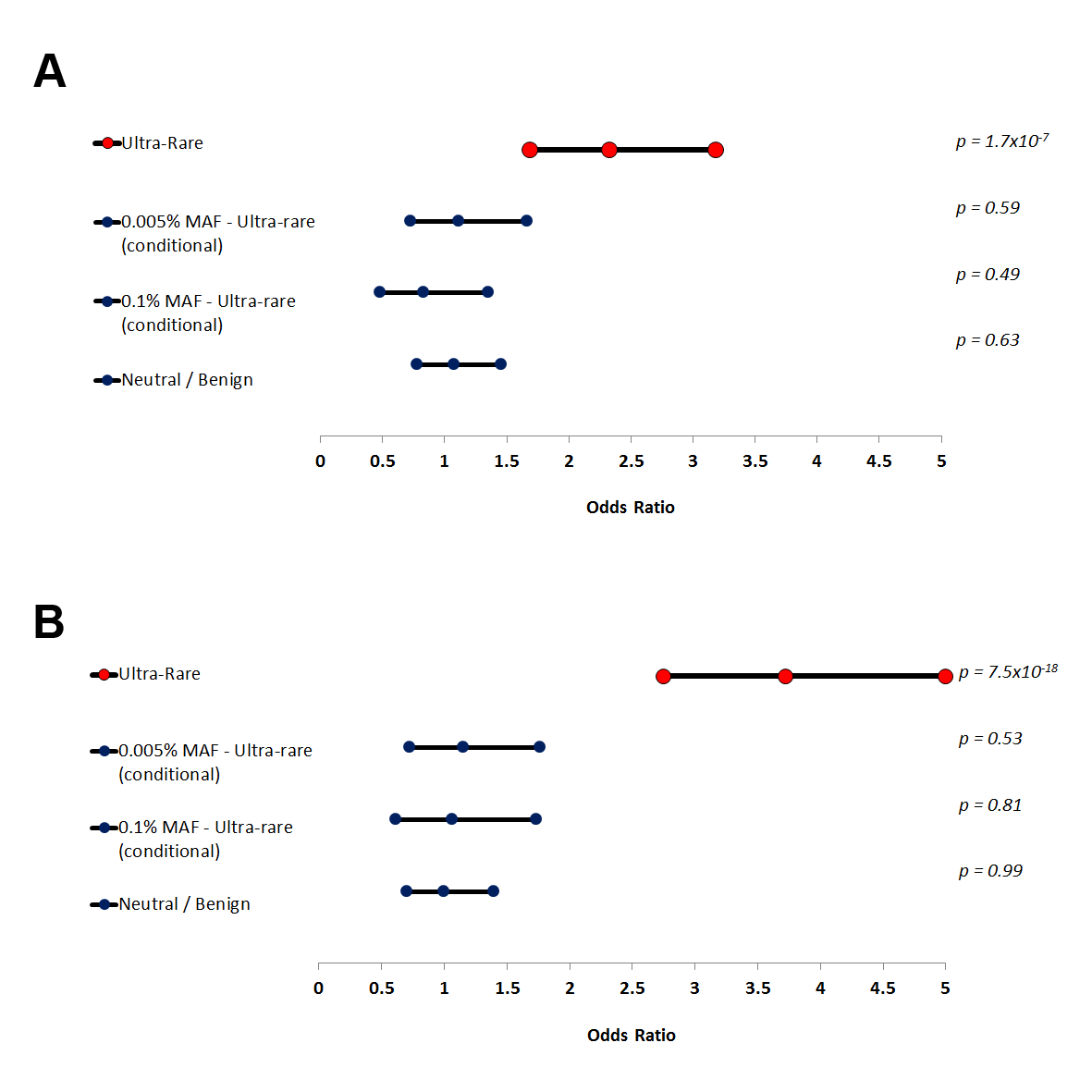 p=7.5x10-18
p=0.53
0.005% MAF – Ultra-rare
(conditional)
p=0.81
NAFE
0.1% MAF – Ultra-rare
(conditional)
p=0.99
Neutral/Benign
Odds Ratio
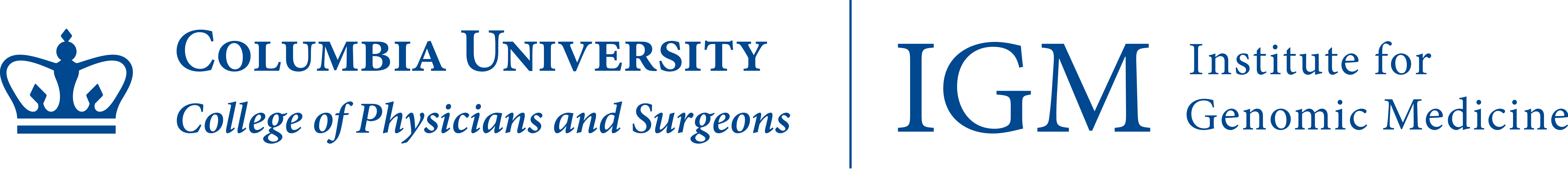 Fig. 1 Quantile-quantile plot of discovery results for dominant coding model.Results for the analysis of 2869 case and 6405 control exomes are shown; 16,491 covered genes passed quality control with more than one case or control carrier for this test.
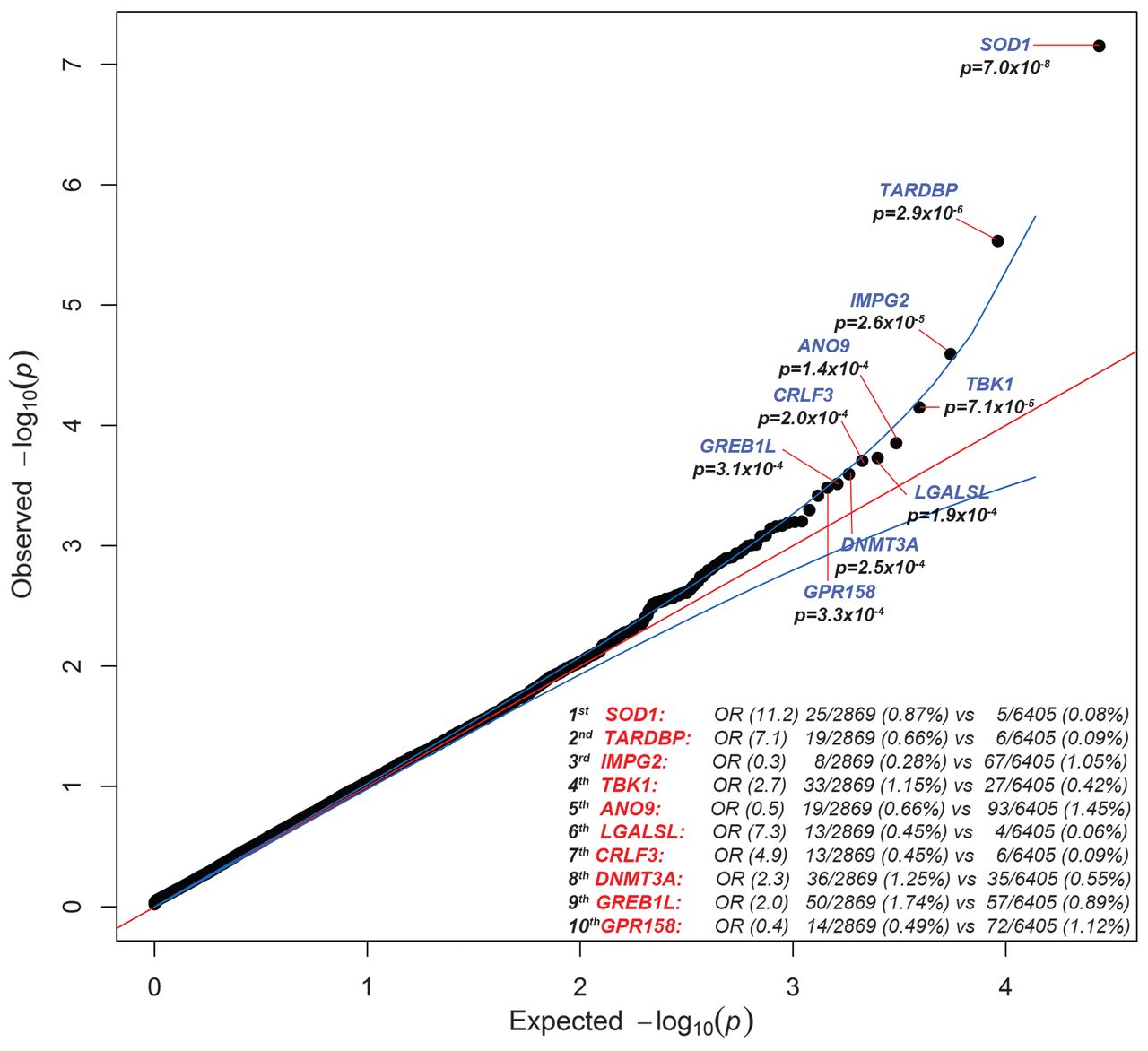 Elizabeth T. Cirulli et al. Science 2015;347:1436-1441
[Speaker Notes: Quantile-quantile plot of discovery results for dominant coding model.Results for the analysis of 2869 case and 6405 control exomes are shown; 16,491 covered genes passed quality control with more than one case or control carrier for this test. The genes with the top 10 associations are labeled. The genomic inflation factor λ is 1.060. The association with SOD1 passed correction for multiple tests.]
Sample Comparison
Acknowledgements 

Duke cases
Scott Palmer

CUMC cases
Dave Lederer
Purnema Madahar
01/17 Petrovski Paper
262 IPF cases (Duke)
4,141 Controls
Updated Results
372 IPF cases (110 new CUMC cases)
8,168 Controls
May 1, 2018
Page 11
Functional Model Comparison
Loo AF = 0.05%, ExAC AF = 0, EVS AF = 0
Polyphen Humdiv probably damaging
Updated Results
01/17 Petrovski Paper Results
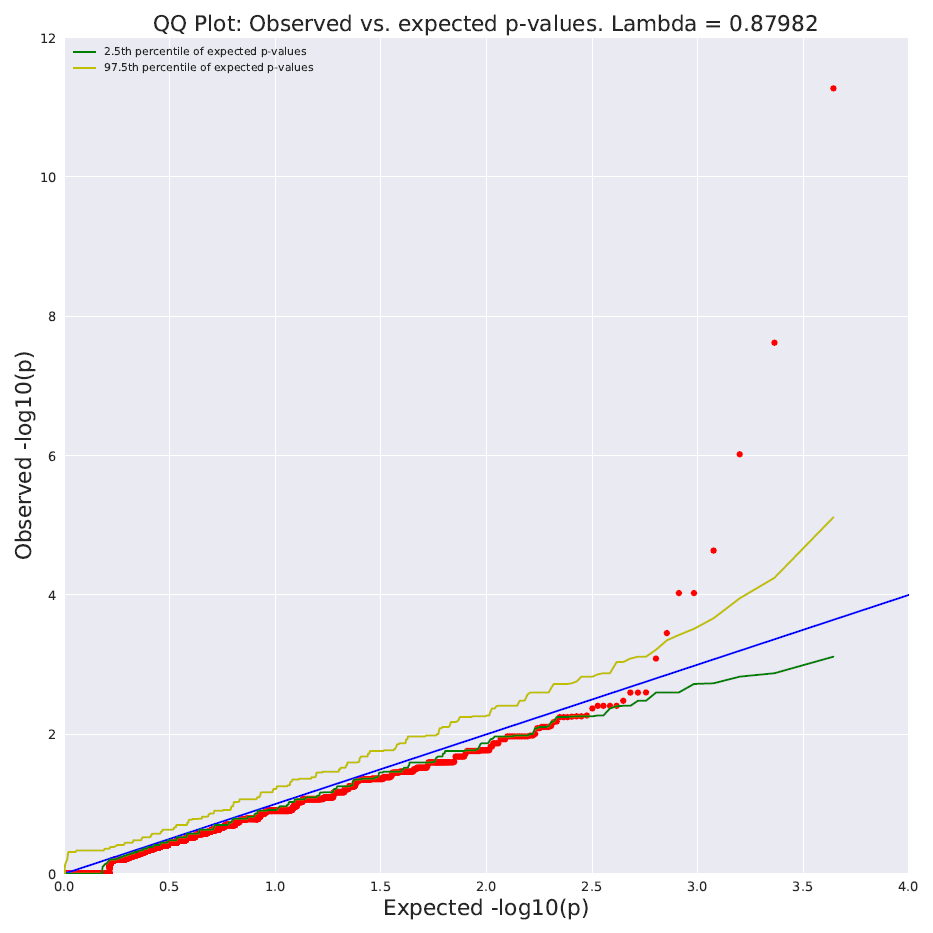 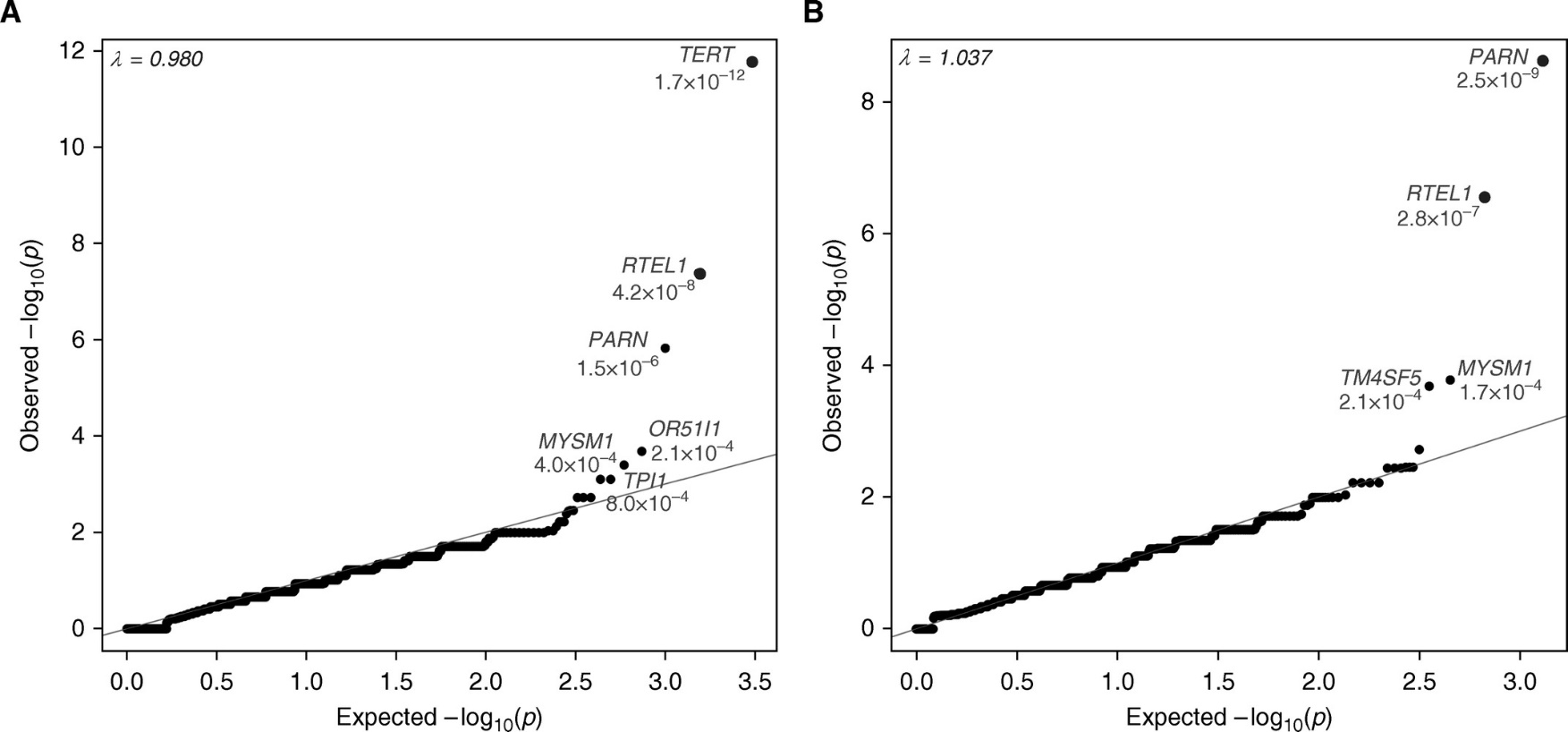 TERT 5.4 x 10-12
RTEL1 2.4 x 10-8
PARN 9.6 x 10-7
NFX1
OTUD7A
MYSM1 9.4 x 10-5
CPEB3
ARRDC2
May 1, 2018
Page 12
Lof Model Comparison
Loo AF = 0.1%, ExAC AF = 0.1% EVS AF = 0.1%
Updated Results
01/17 Petrovski Paper Results
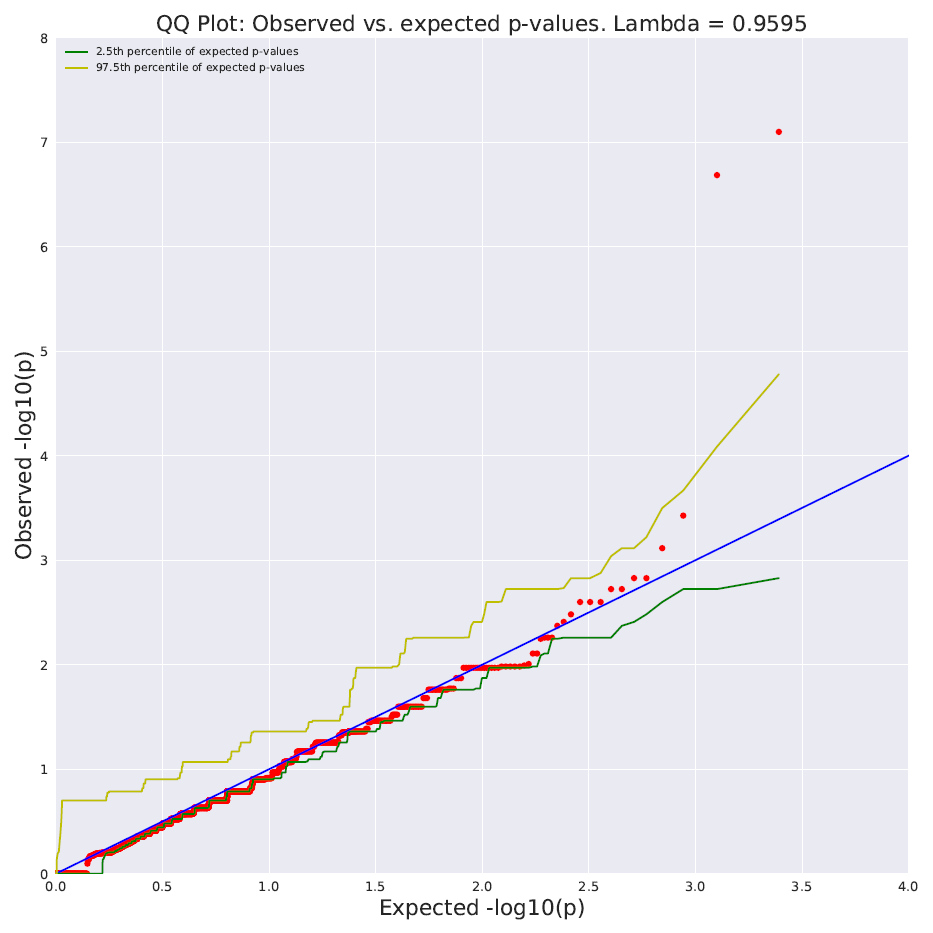 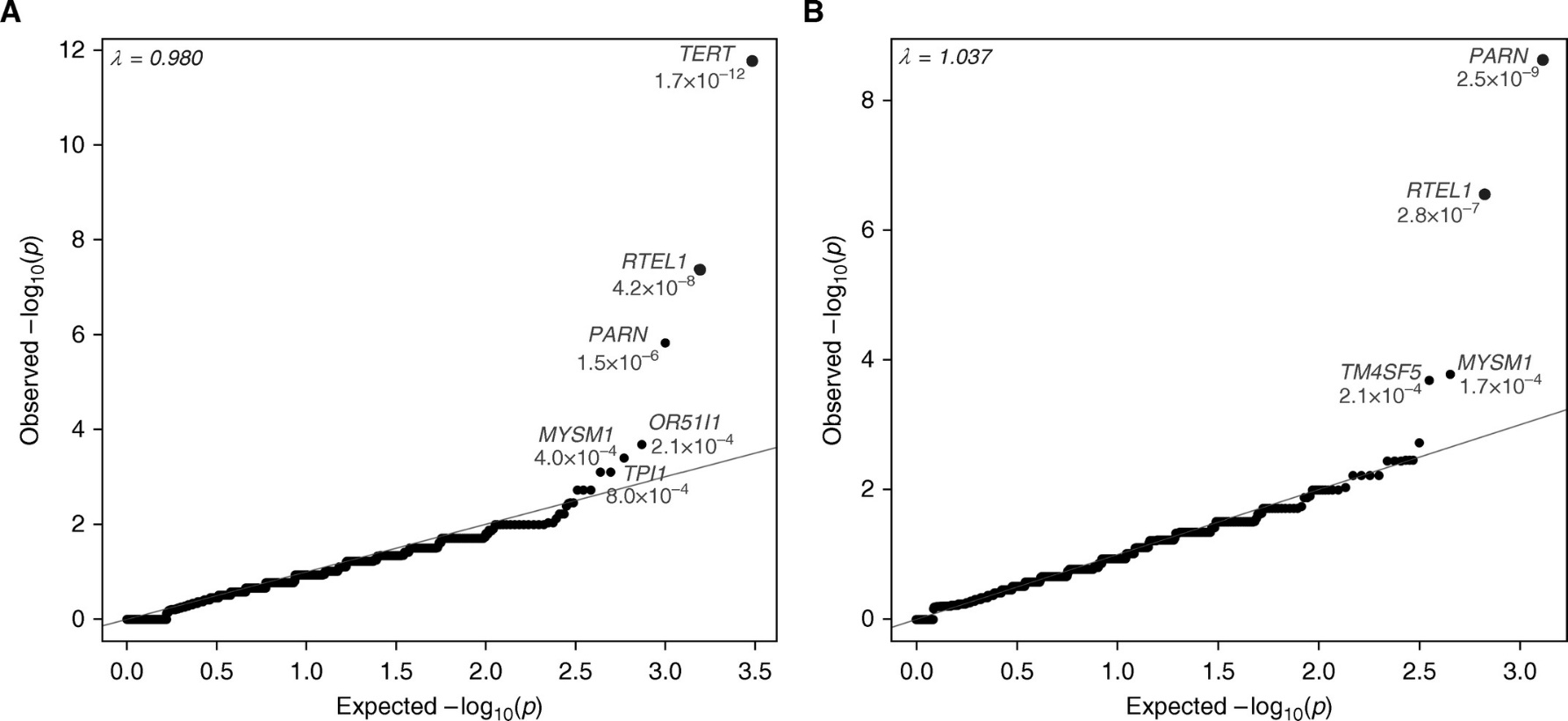 PARN 8 x 10-8
RTEL1 2 x 10-7
MYSM1 3.8 x 10-4
PROKR1 7.7 x 10-4
May 1, 2018
Page 13
509 vs. 9866
Probably damaging missense + LoF
(IGM cases only; FET)
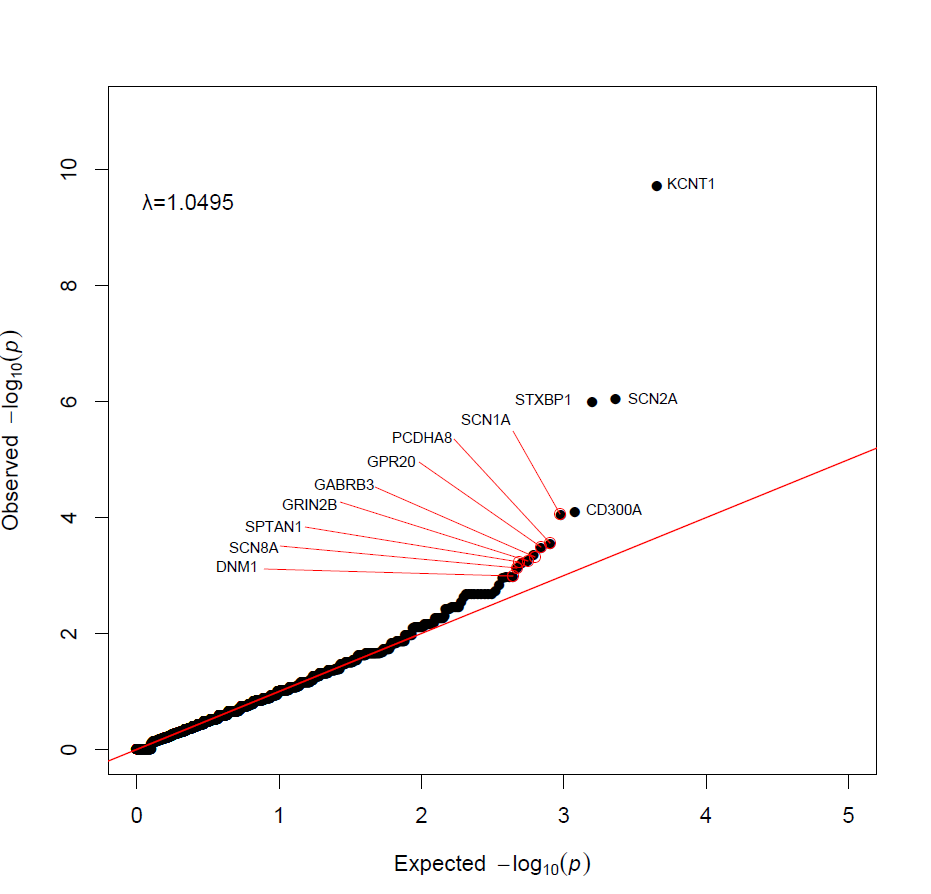 .
Sequencing in Kidney Diseases
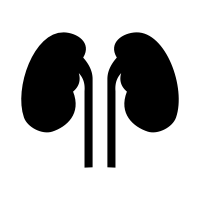 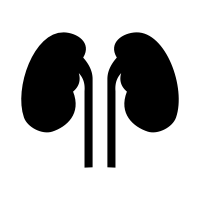 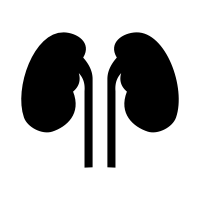 9%
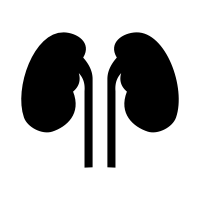 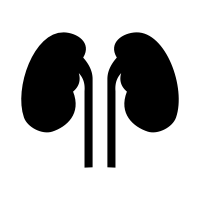 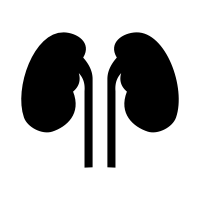 2,187
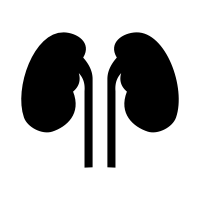 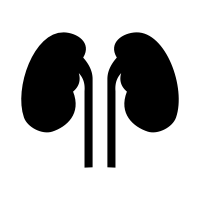 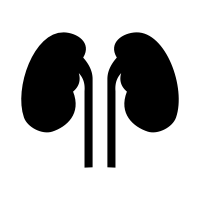 65/2,187 genetic diagnosis of Alport Syndrome, only 42% were clinical recognized as having Alport Syndrome
51 year old Male with "CKD of unknown etiology”
Causal variant in CLCN5, resulting in a genetic diagnosis of Dent disease 1
Genetic diagnosis led to targeted therapy (thiazide diuretics and high citrate diet to help decrease hypercalciuria) and informed family counseling and testing of male relatives with CKD
Sequencing in Liver Diseases
Participation in this study was credited for saving his life by the committee overseeing the research study
Physician taking care of this patient: “I had a feeling that I was missing something with this kid but I didn’t know what more to do…”
Example: 14.5 year old male with high liver enzymes

Clinically diagnosed with Non-Alcoholic Fatty Liver Disease (NAFLD) after biopsy

Genetics revealed a diagnosis of Wilson Disease

Patient immediately treated with D-penicillamine
What does it all mean?
Missing heritability
Architecture (rare and common variation not part of a continuum?)
Implications for disease biology ?
Open questions 
What modifies the large effect mutations?
What is the explanation for the widespread signals throughout the genome?